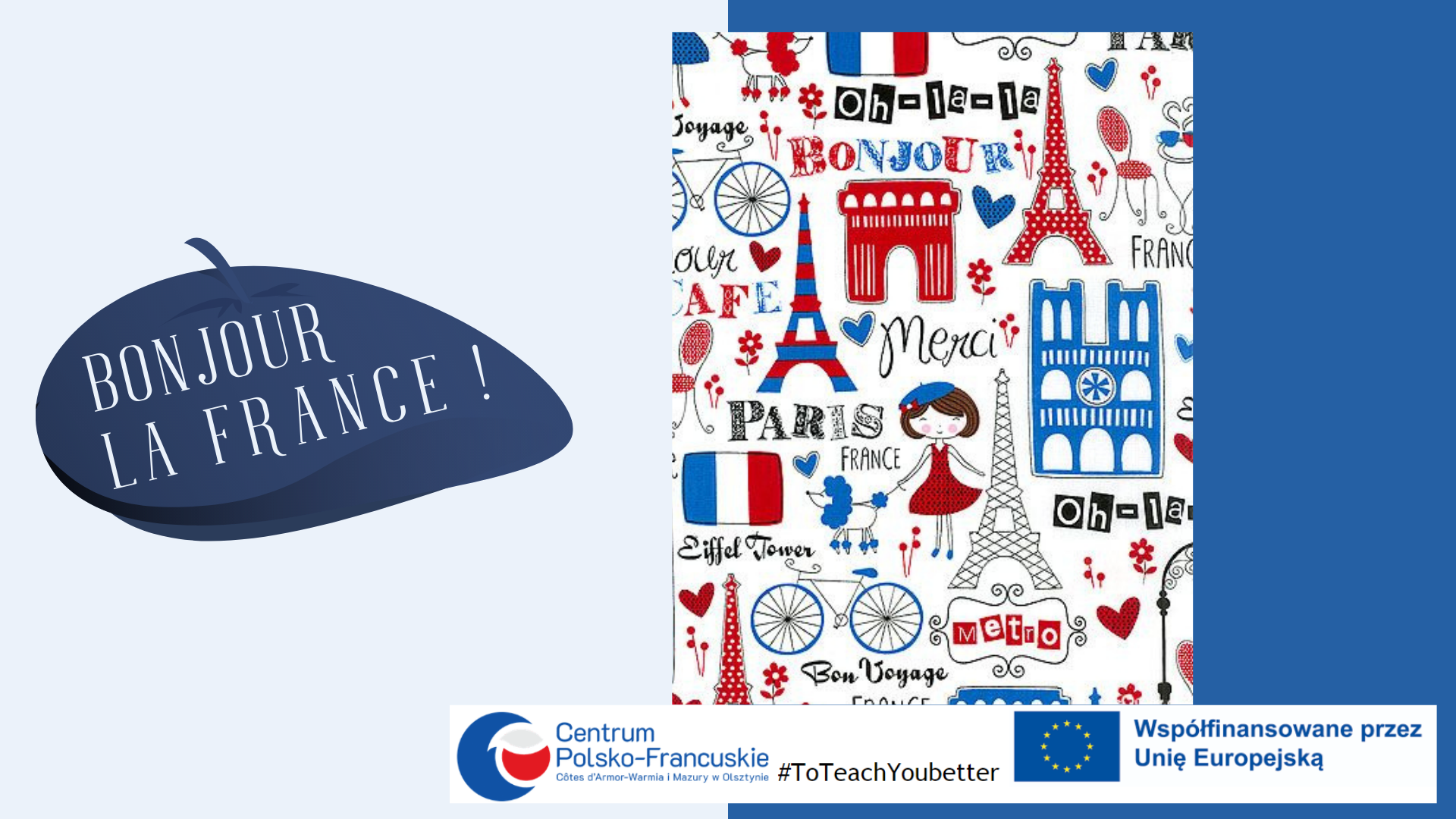 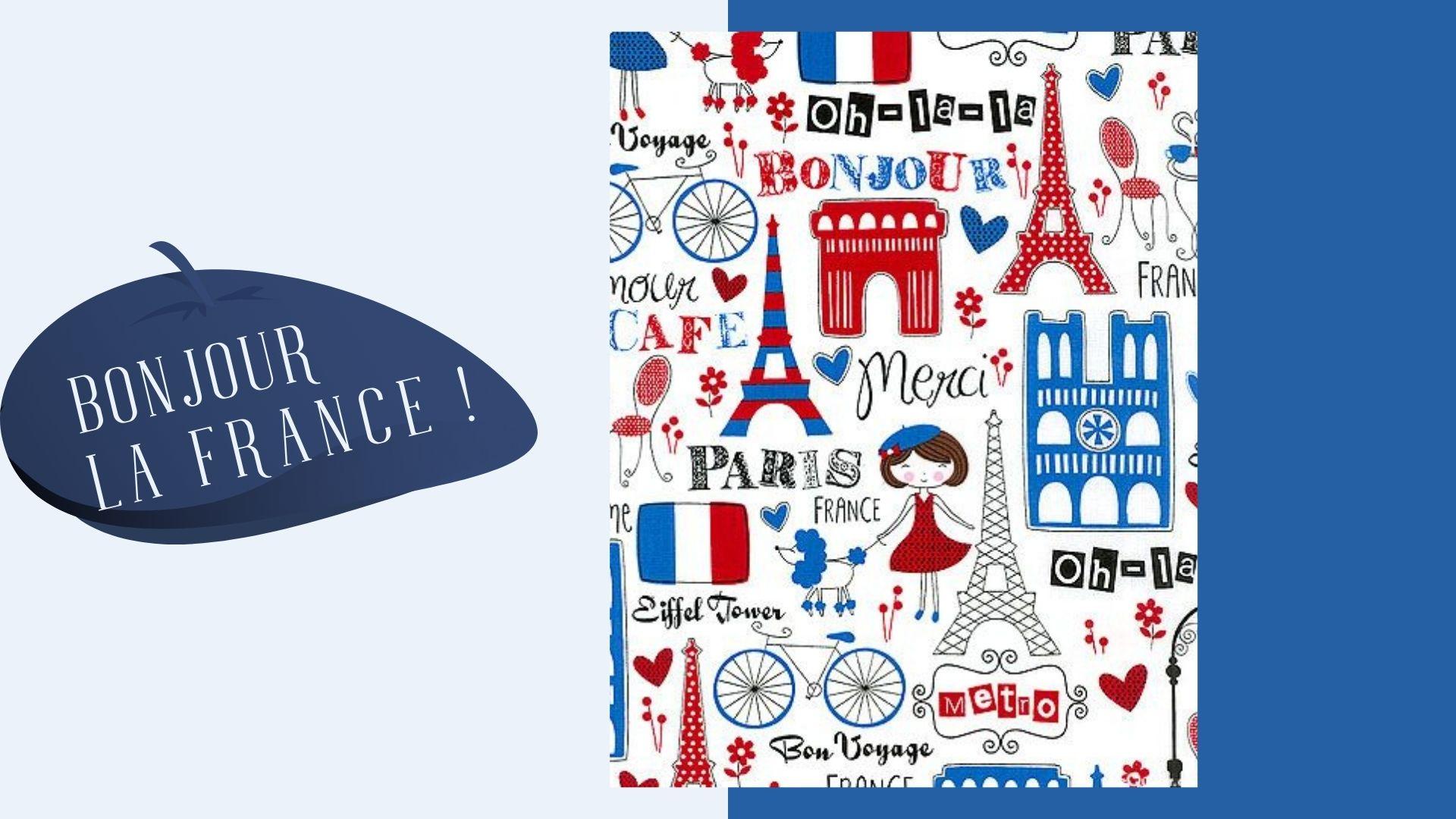 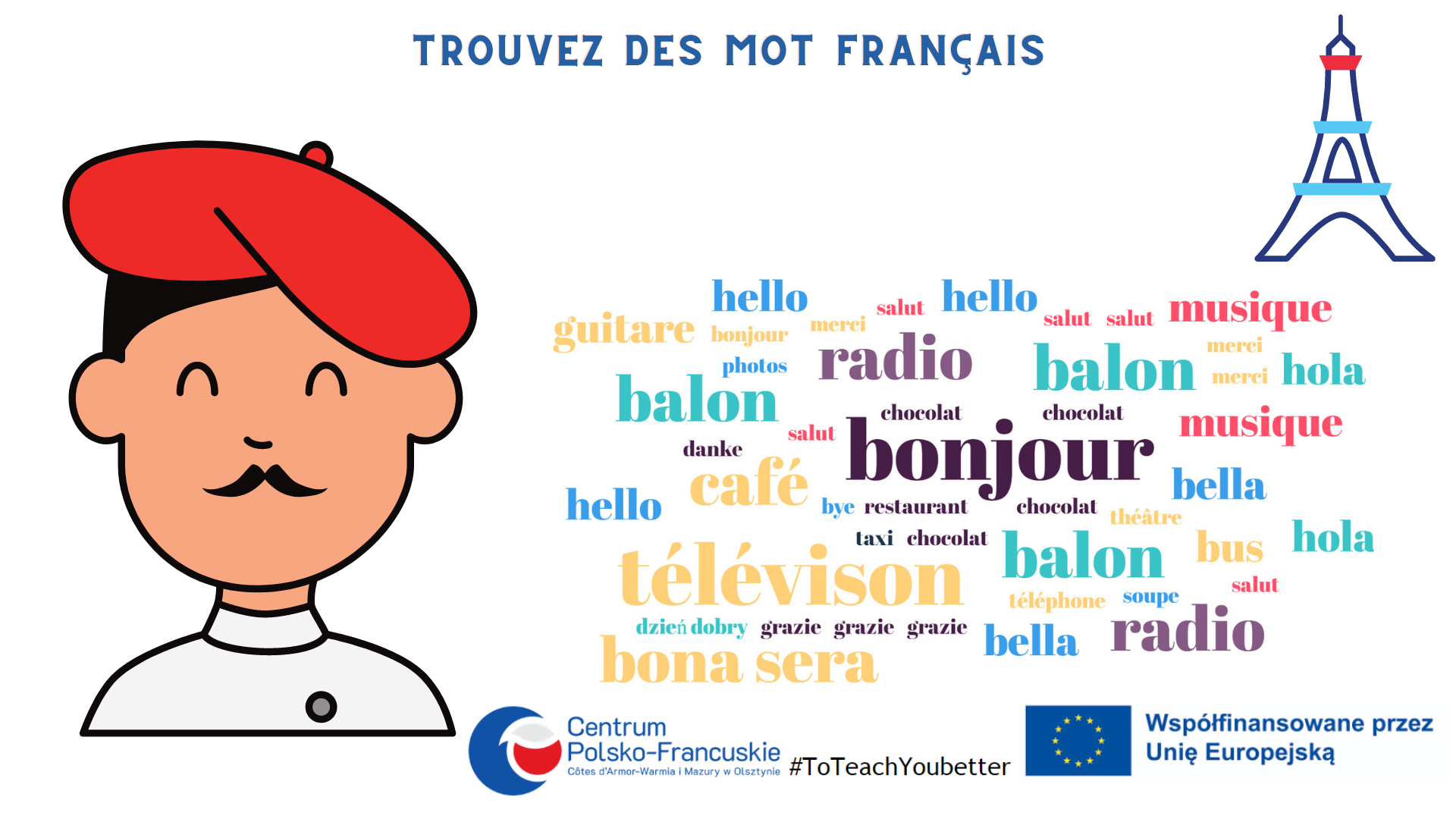 Ex.2 La chanson: Bonjour! Salut!
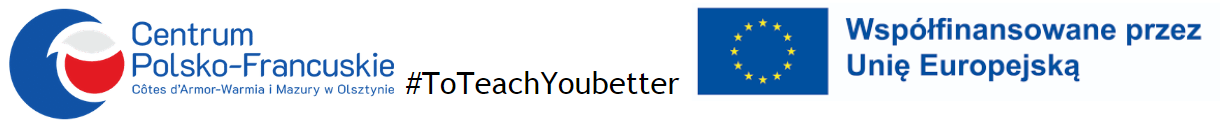 Exercice d'écoute
Ex.3.
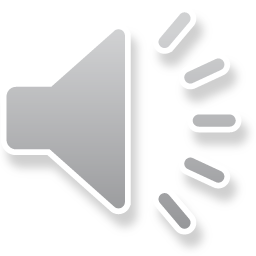 5.


6.


7.


8.
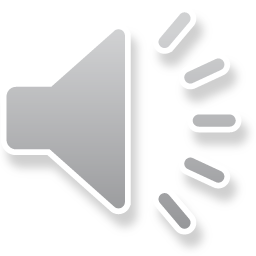 1.


2.  


3.


4.
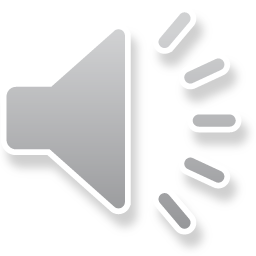 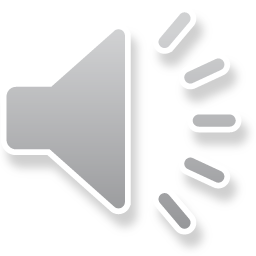 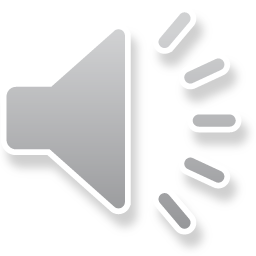 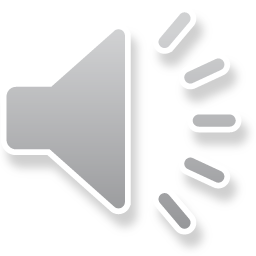 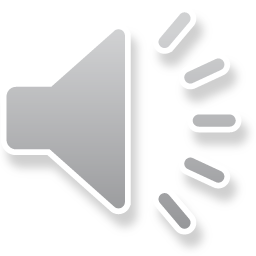 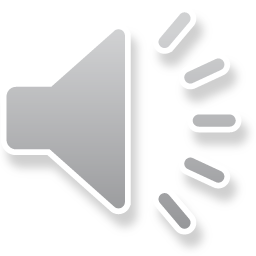 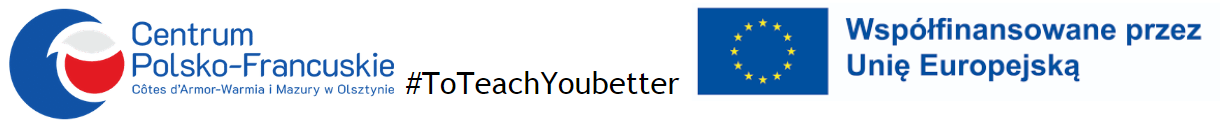 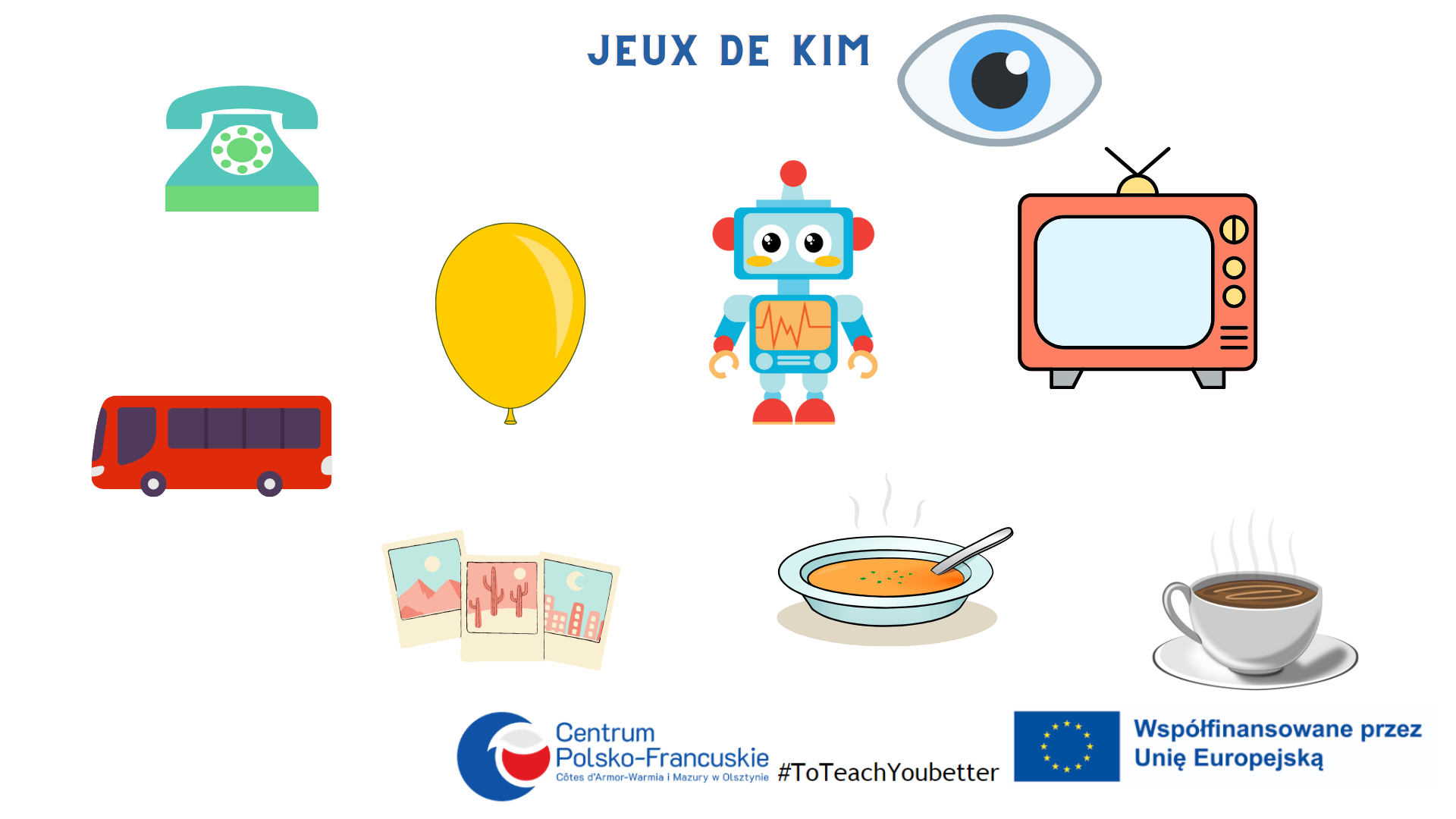 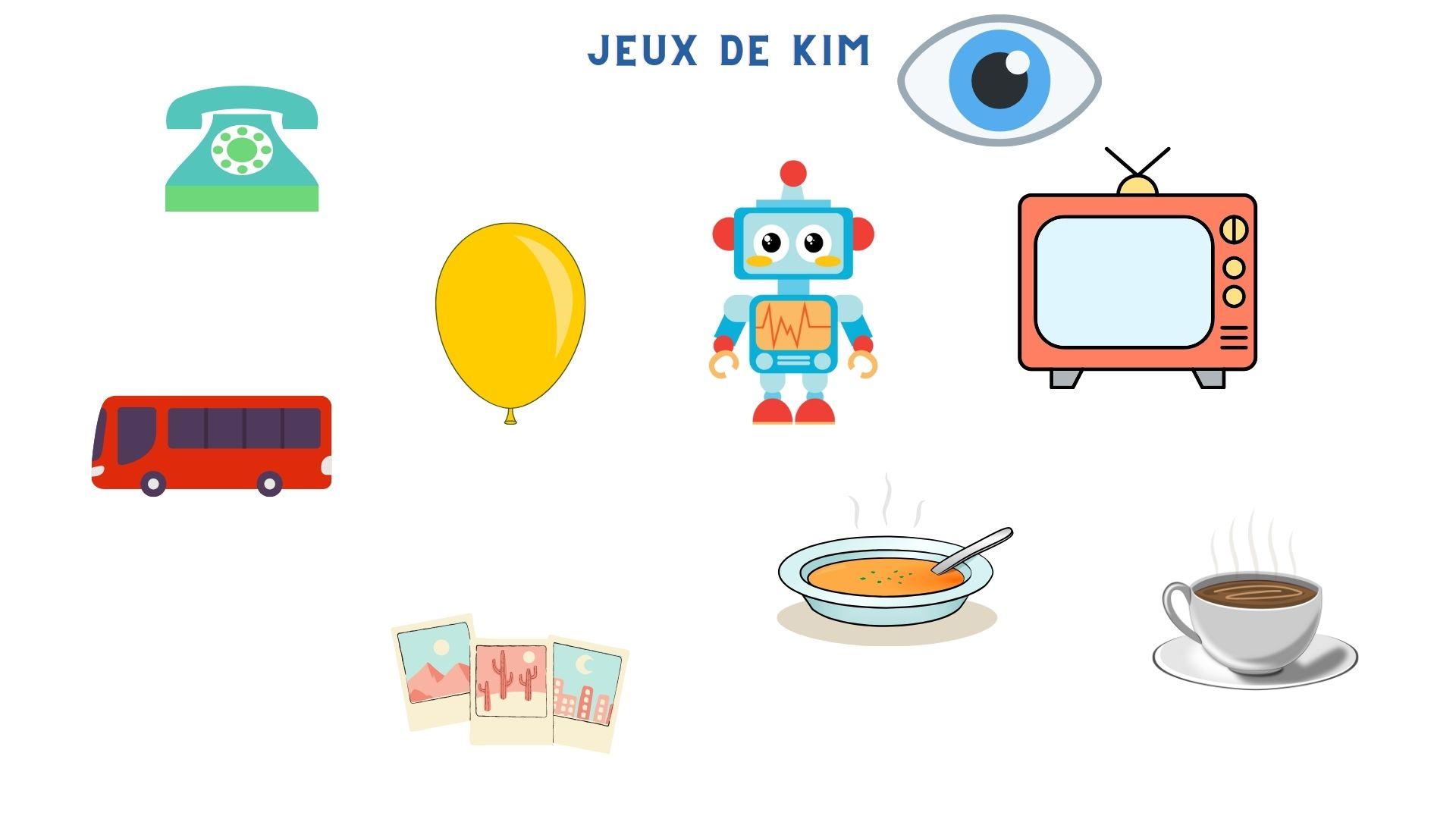 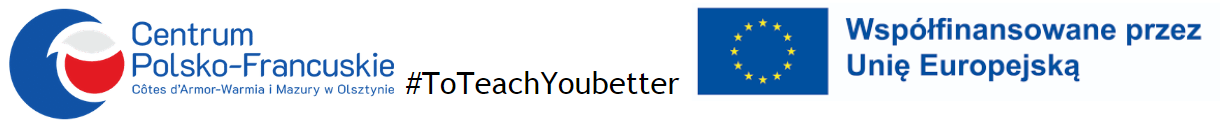 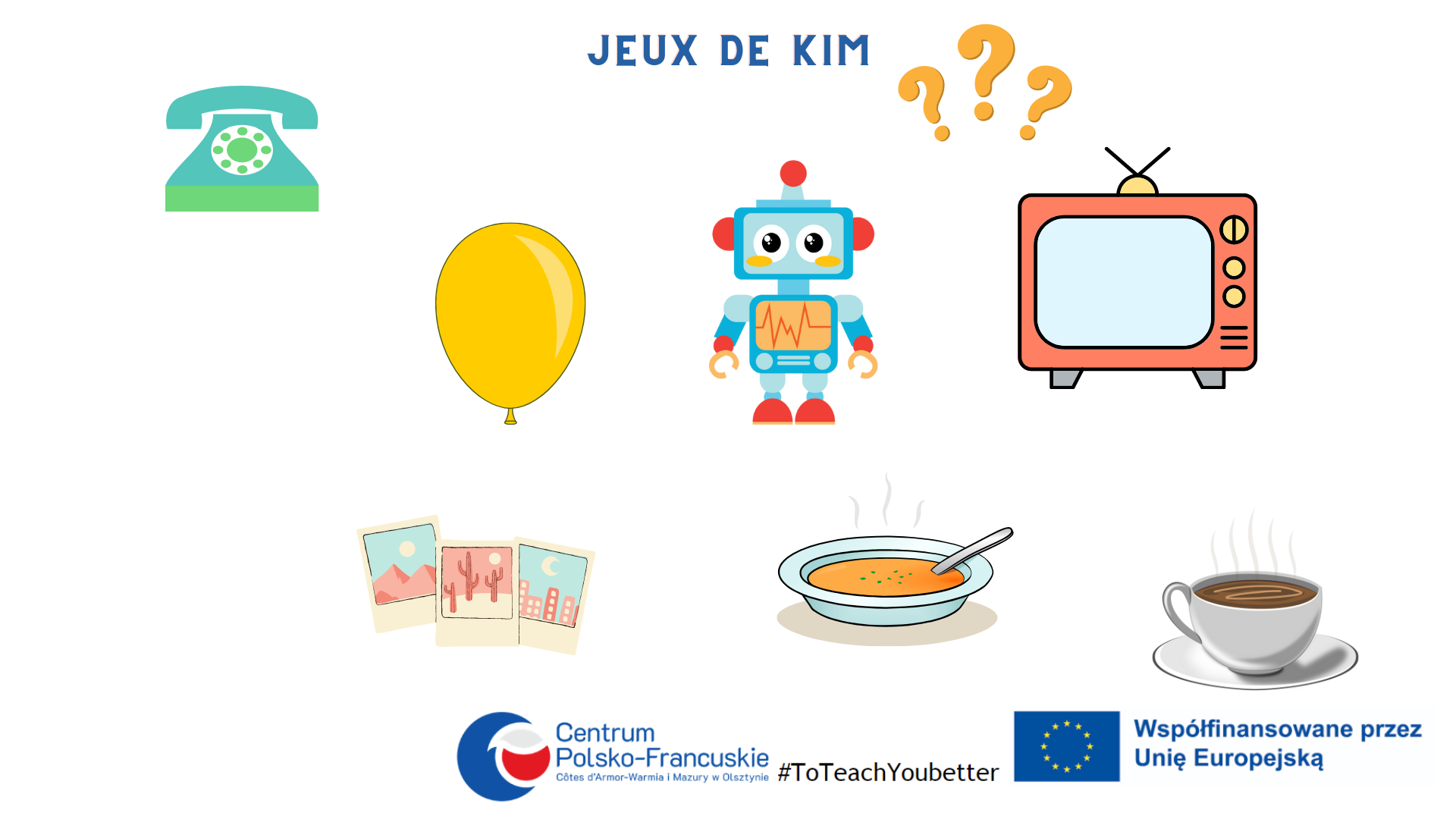 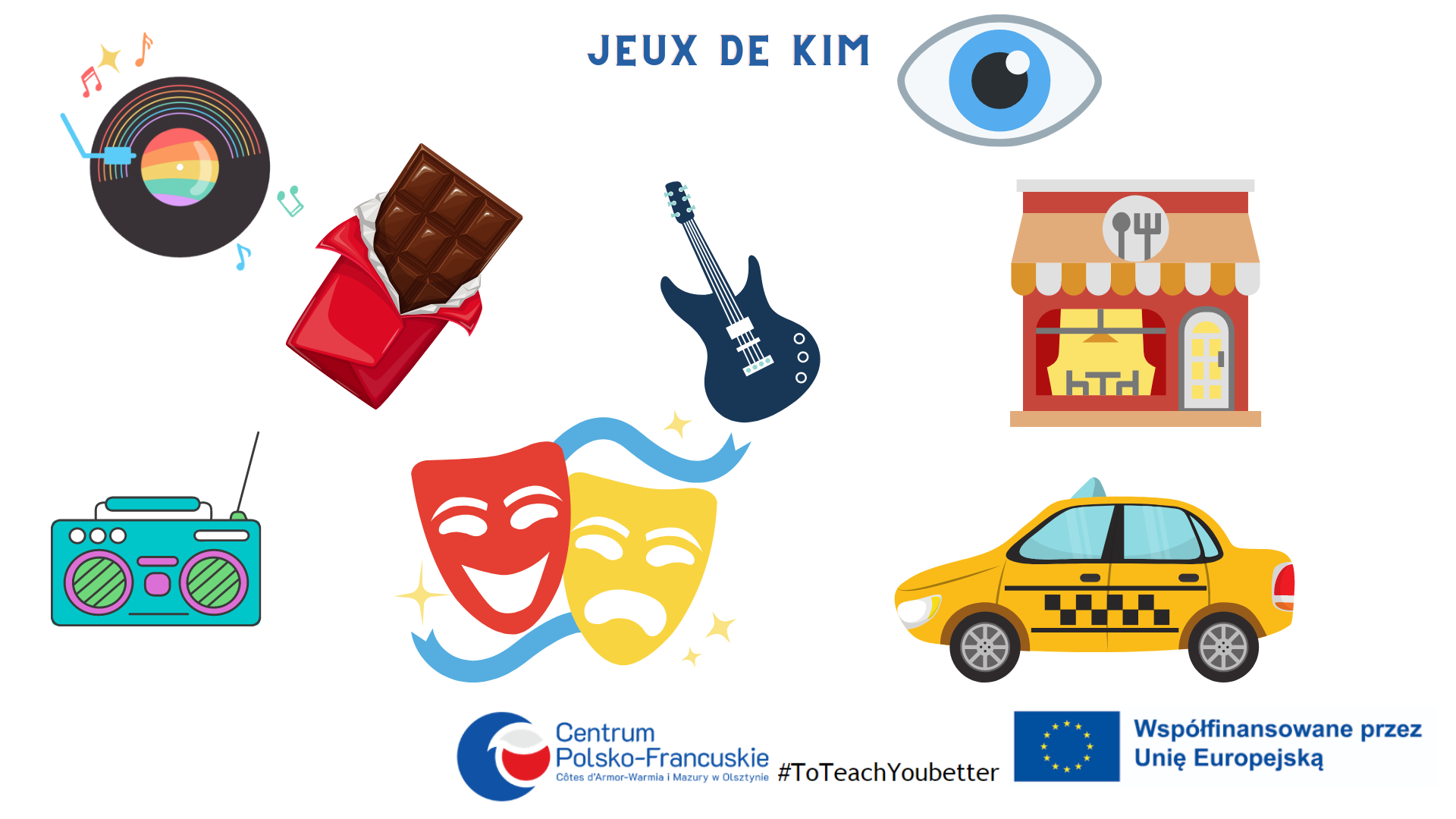 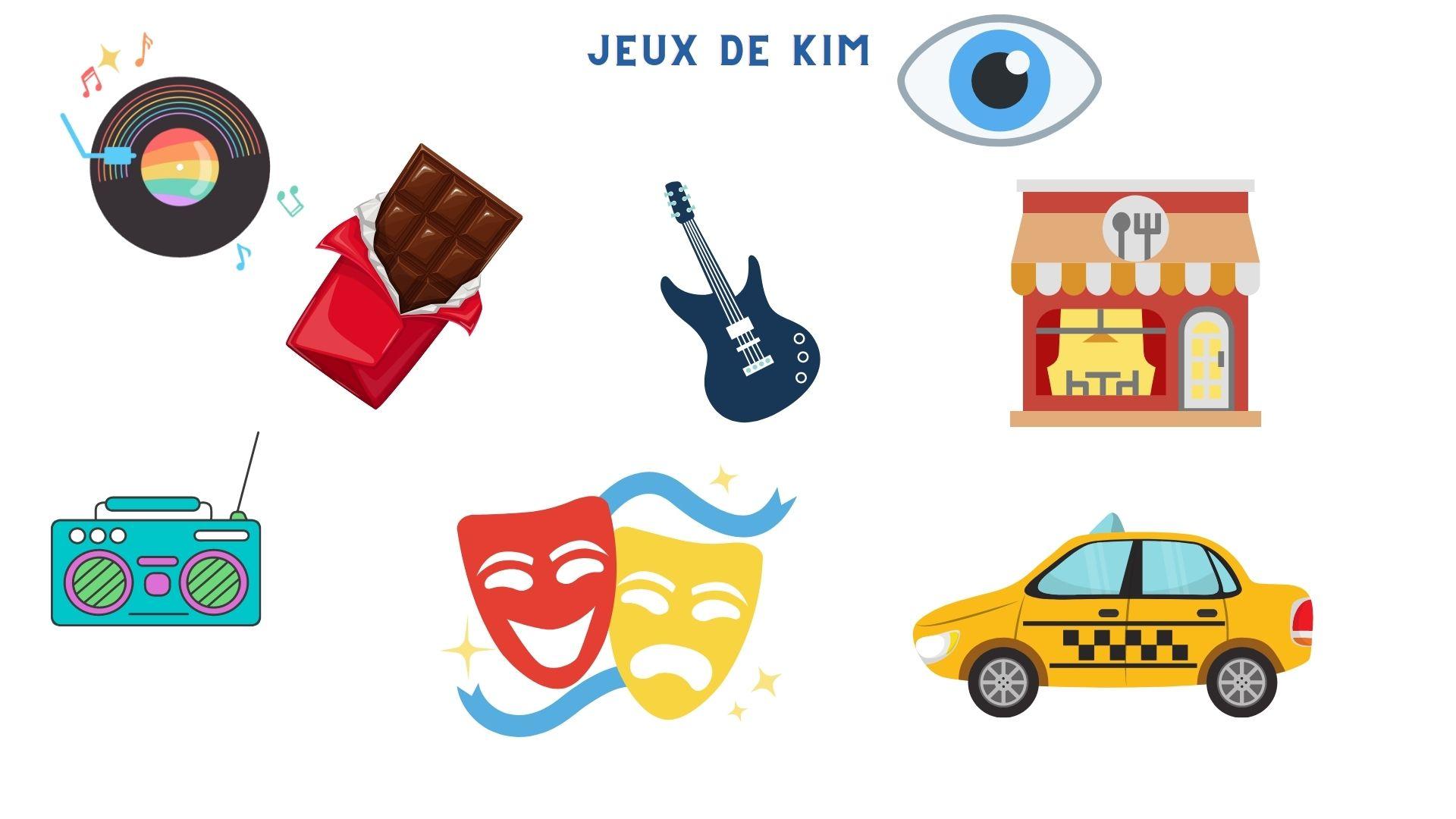 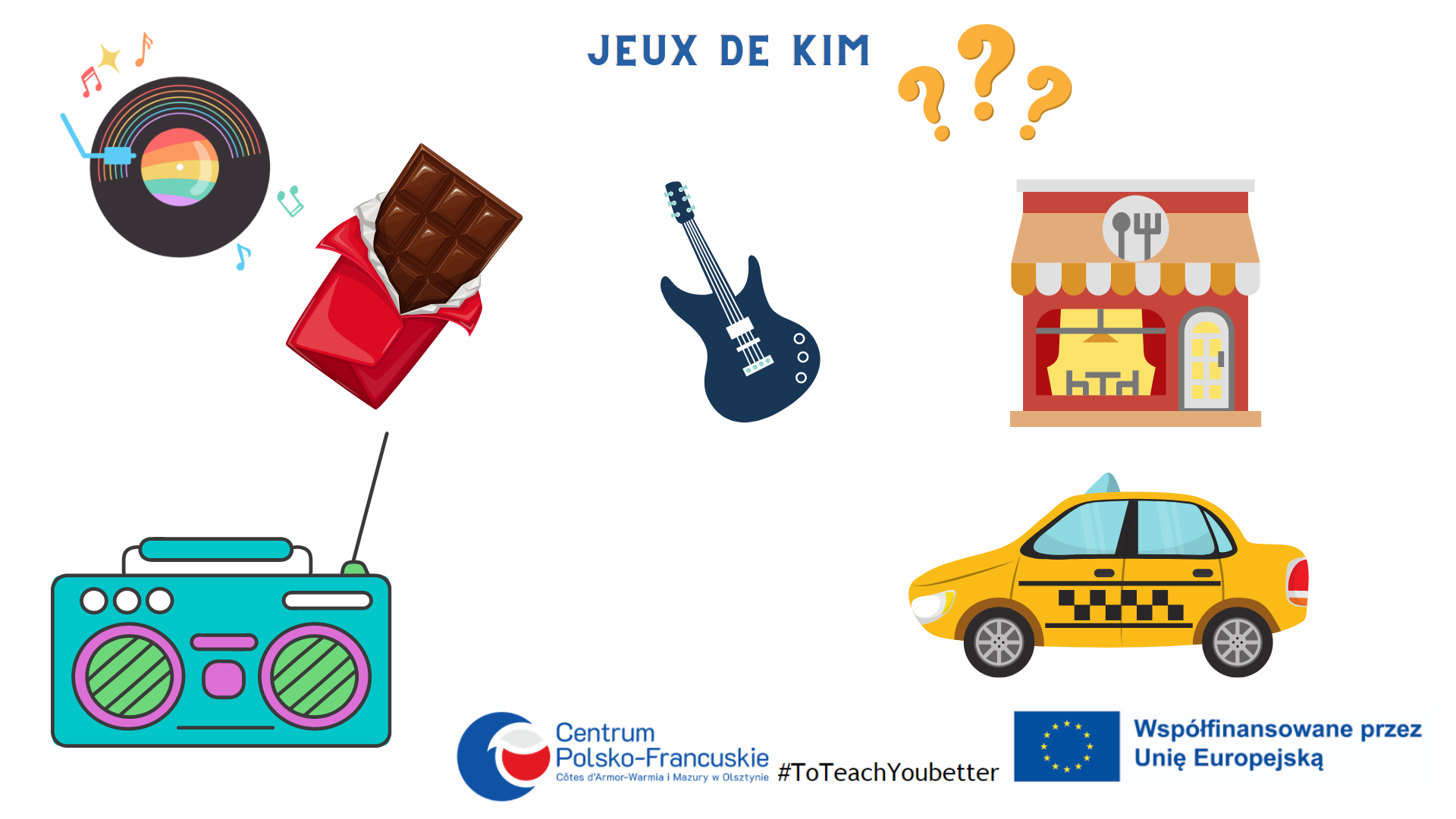 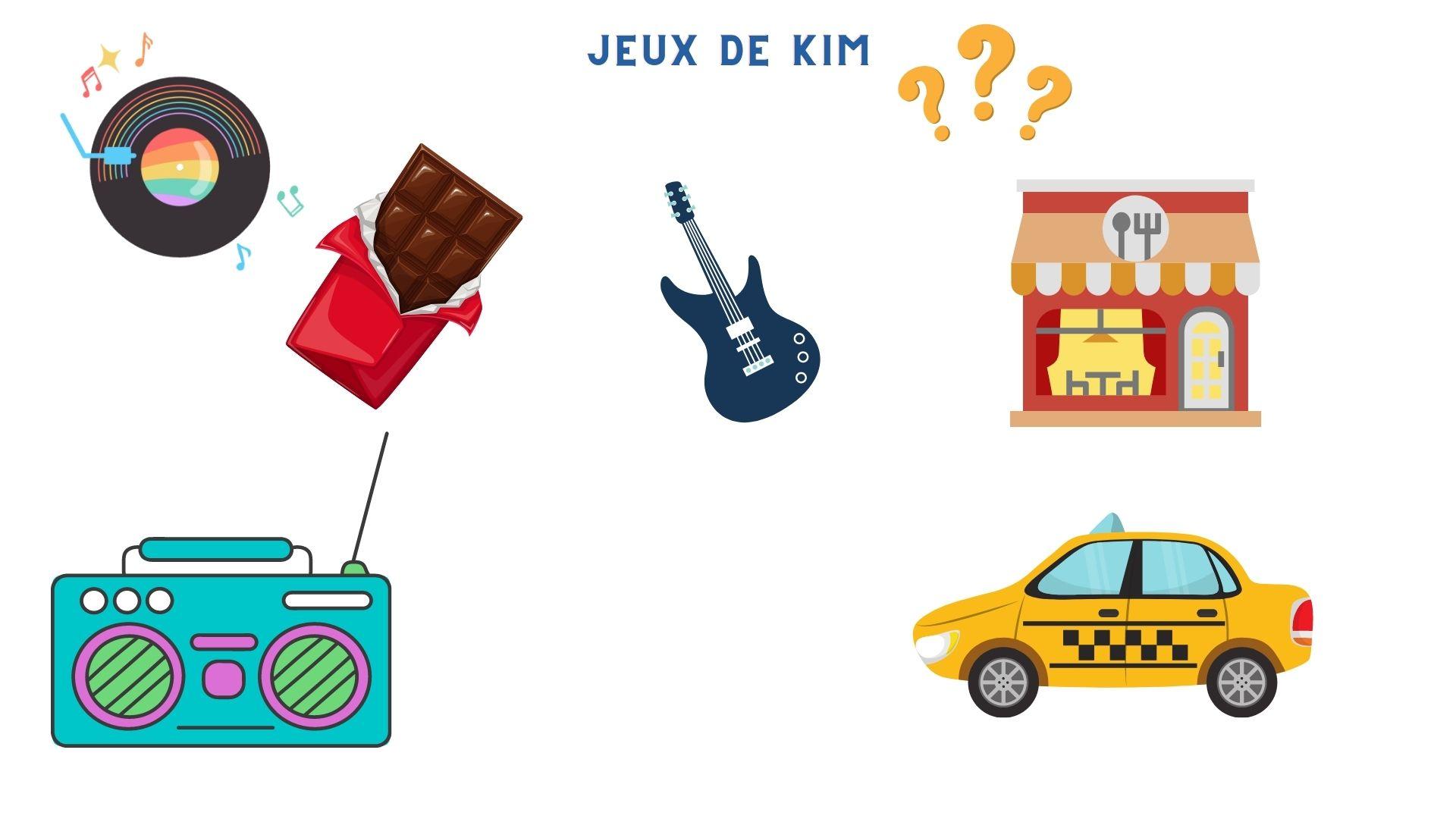 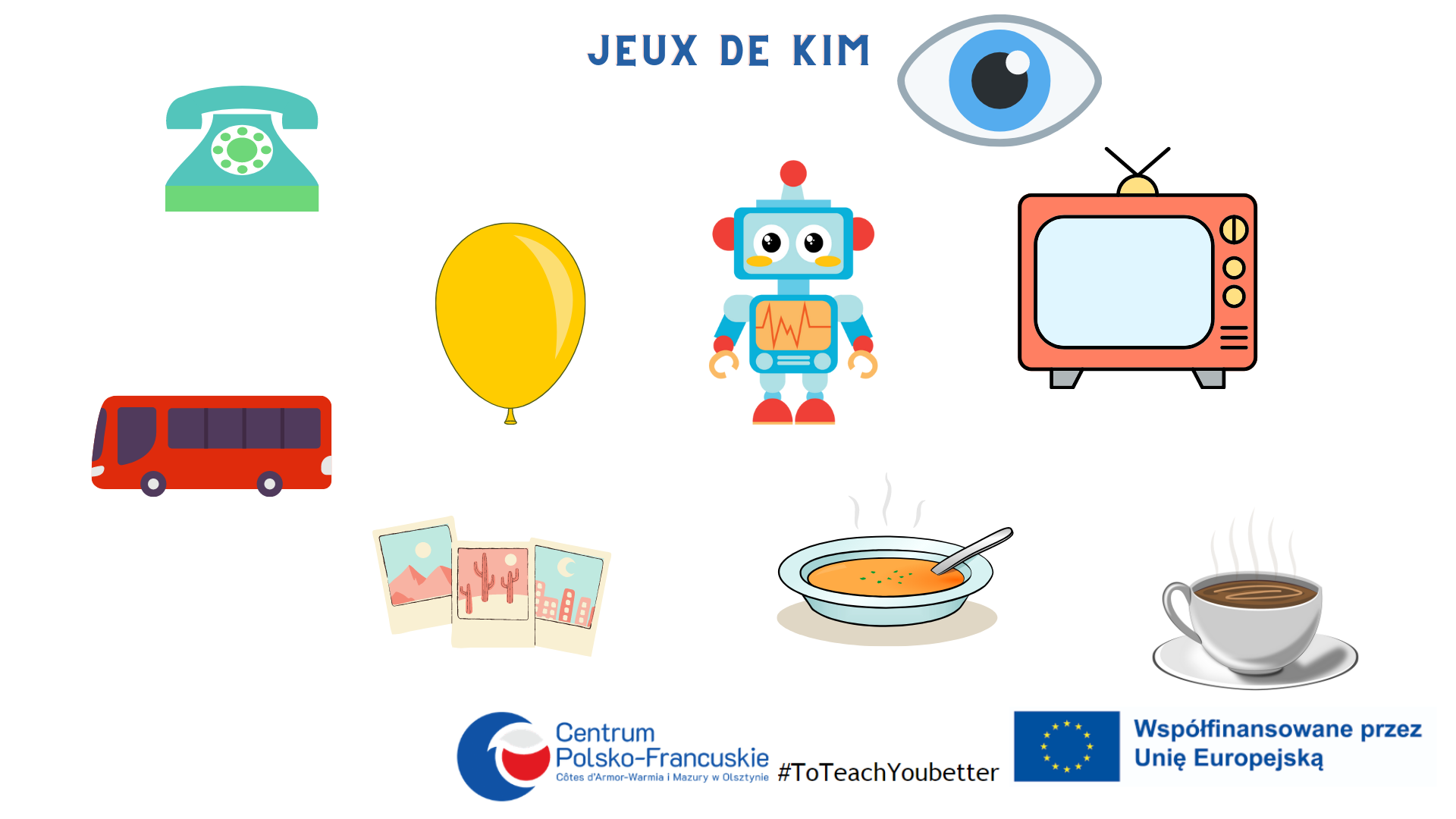 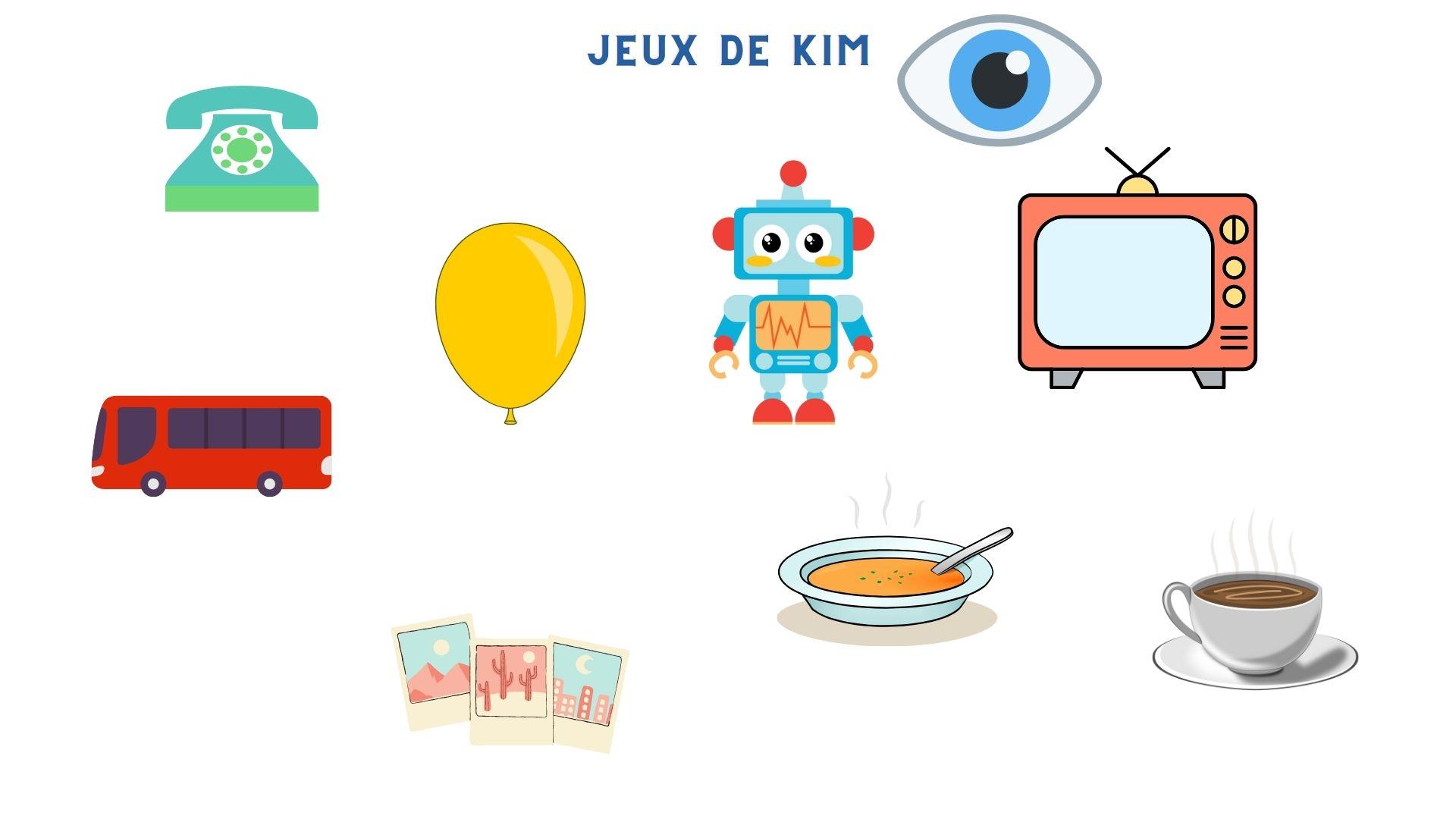 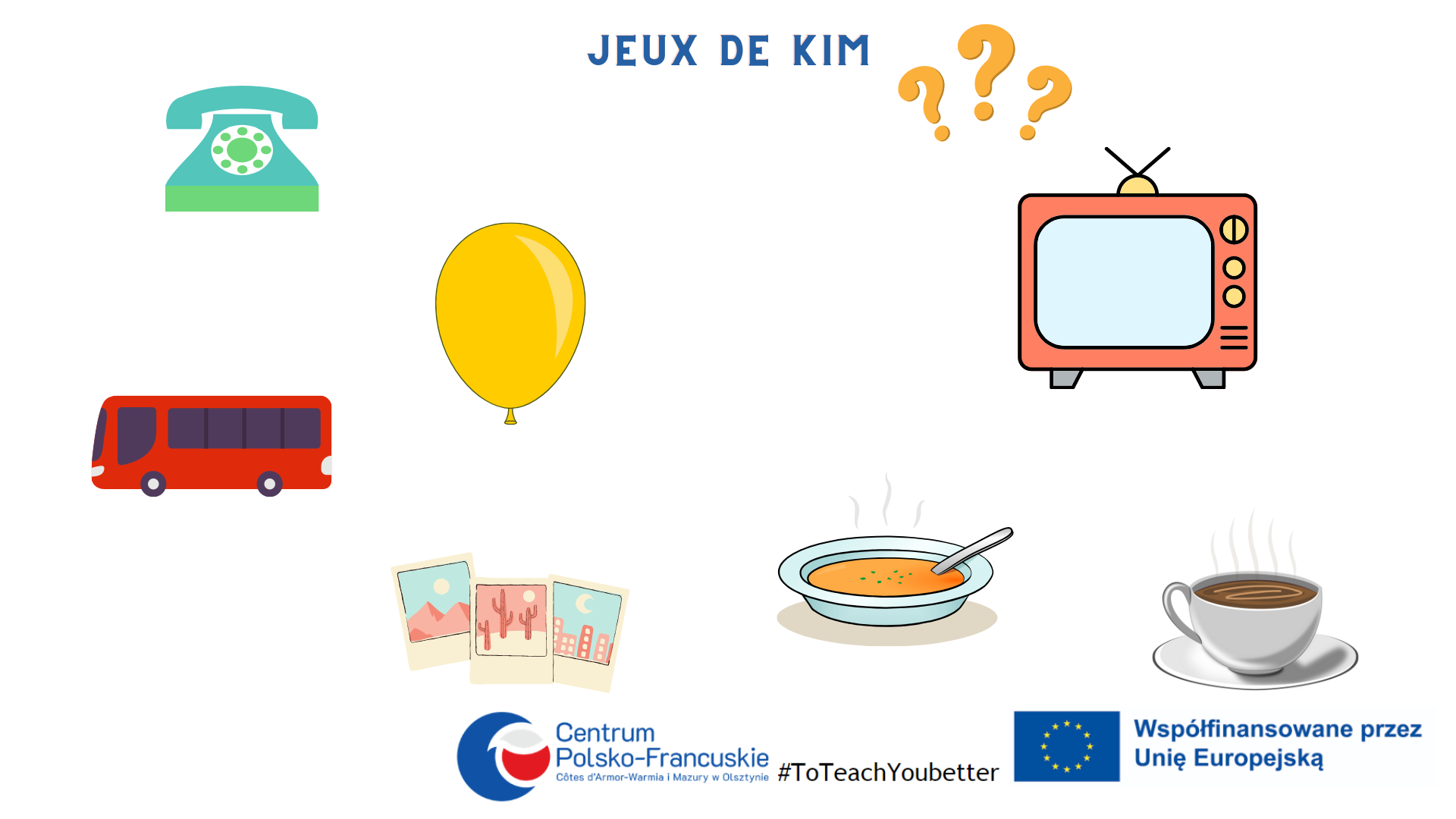 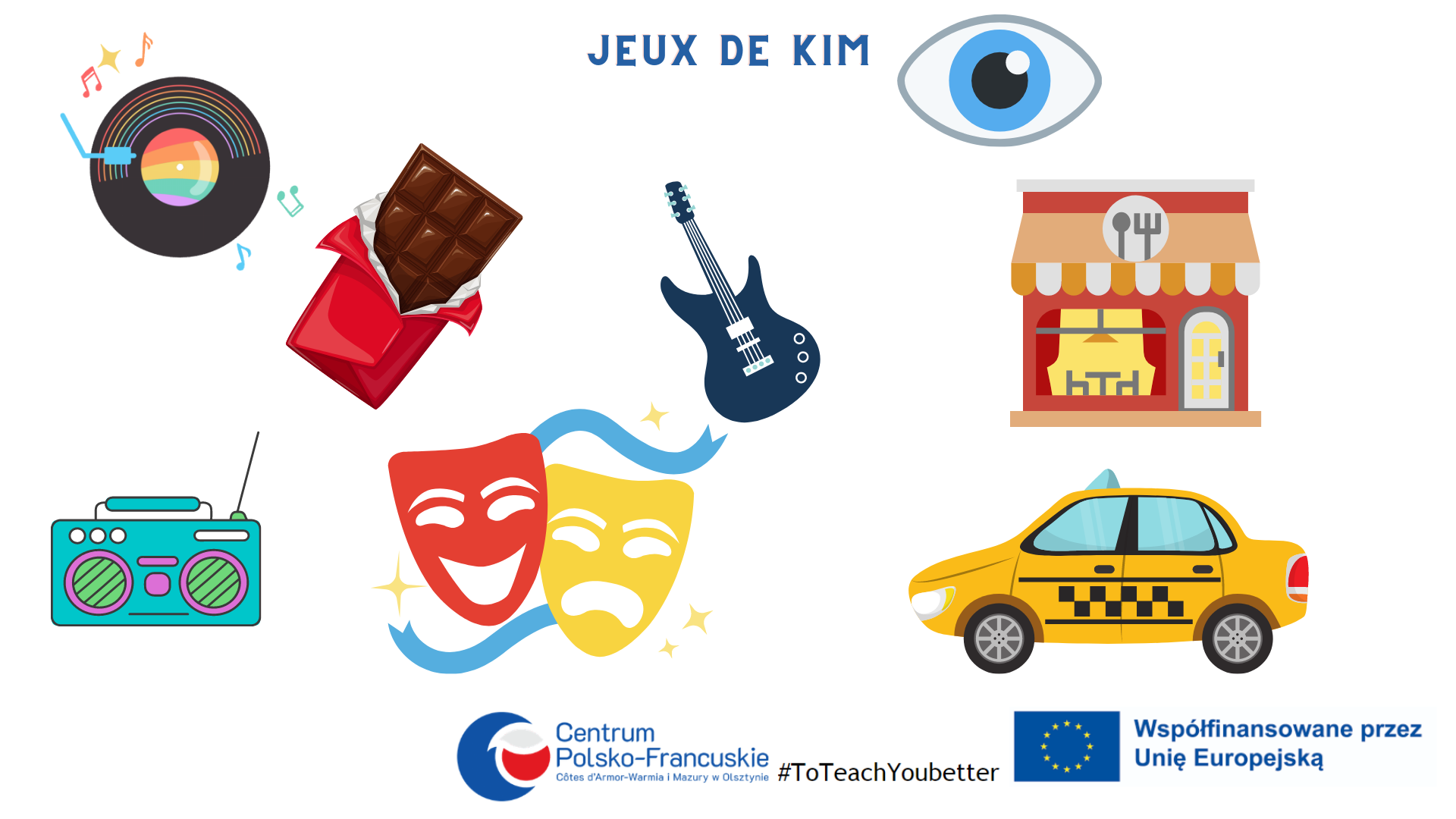 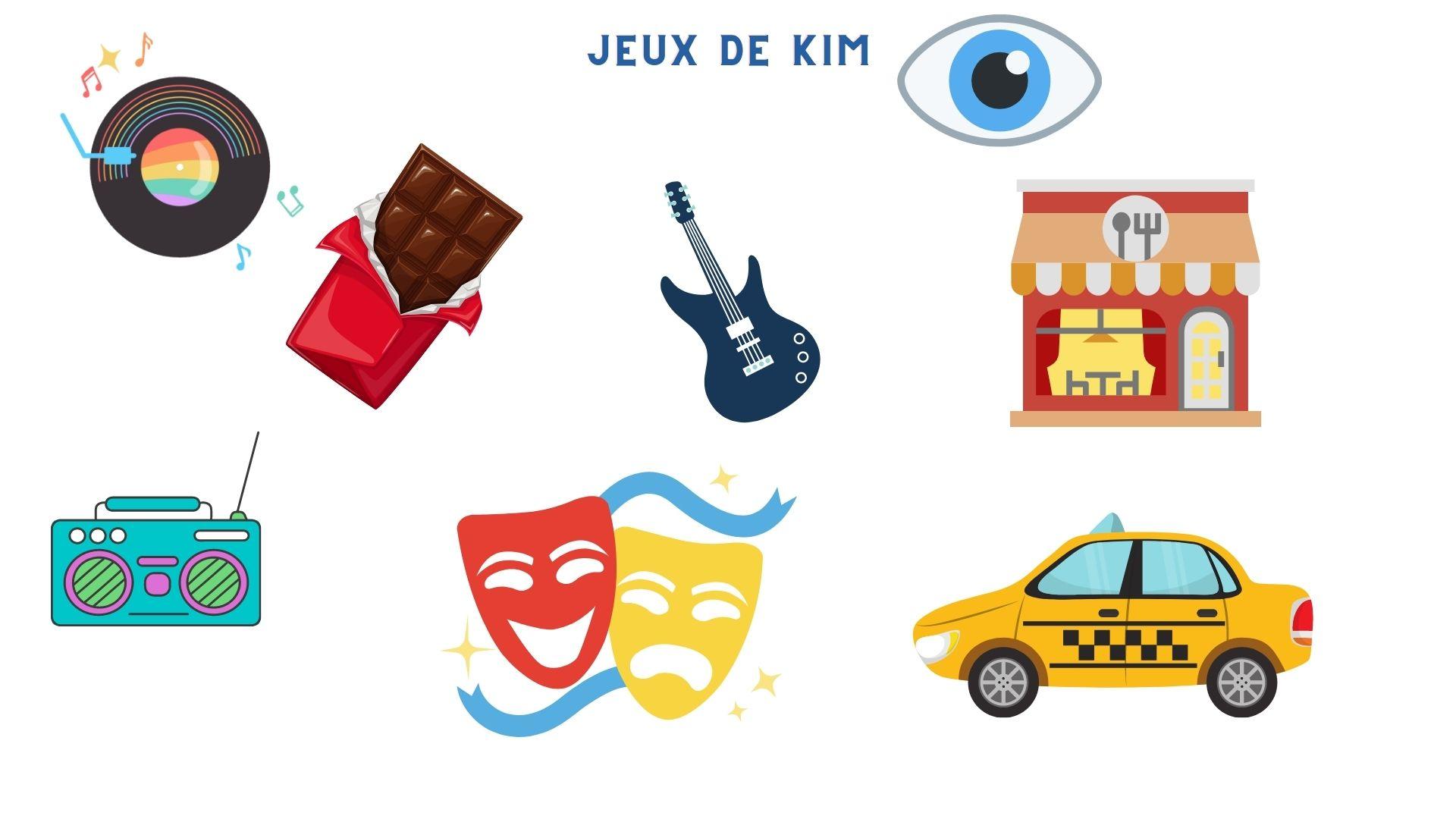 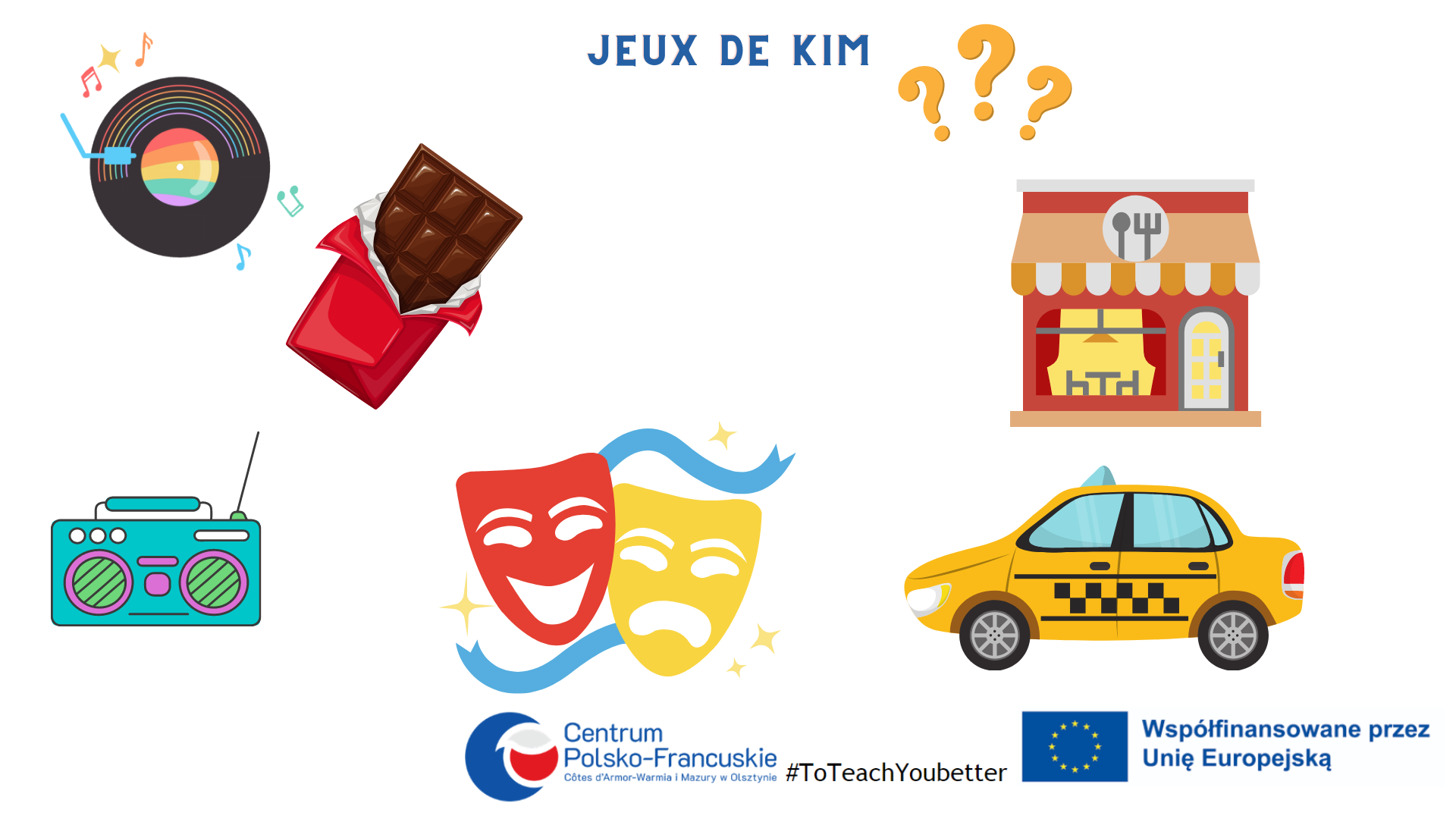 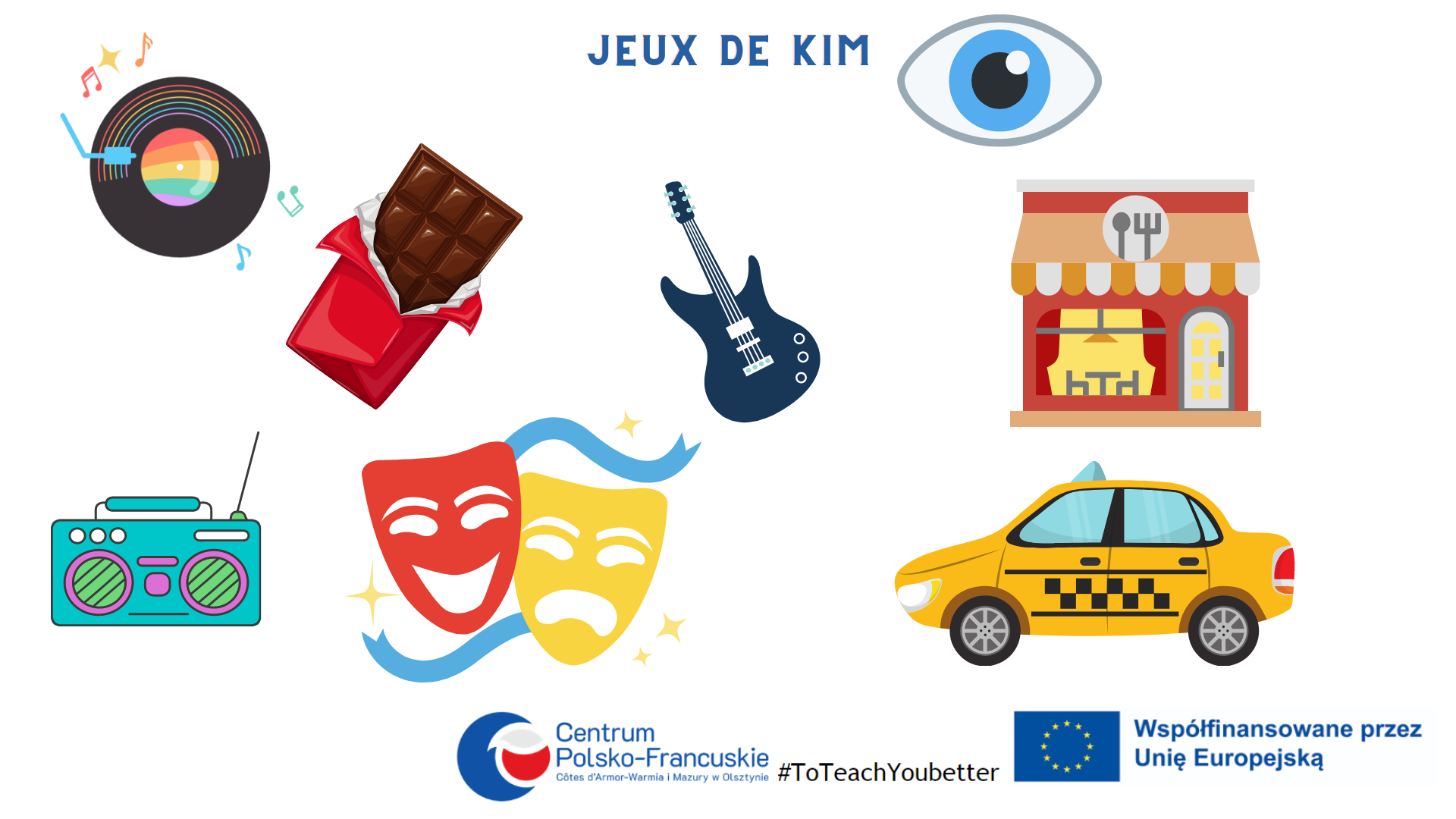 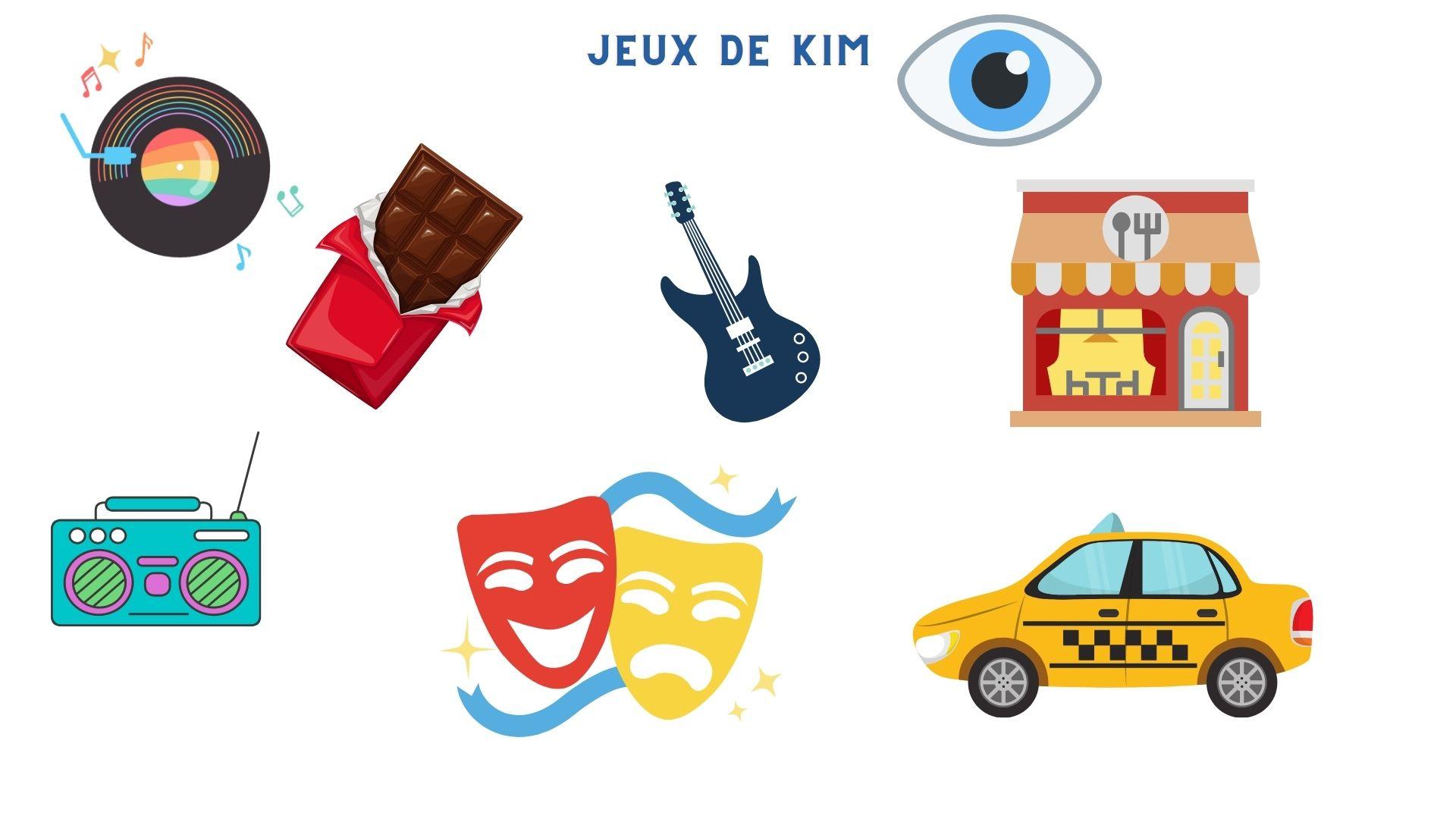 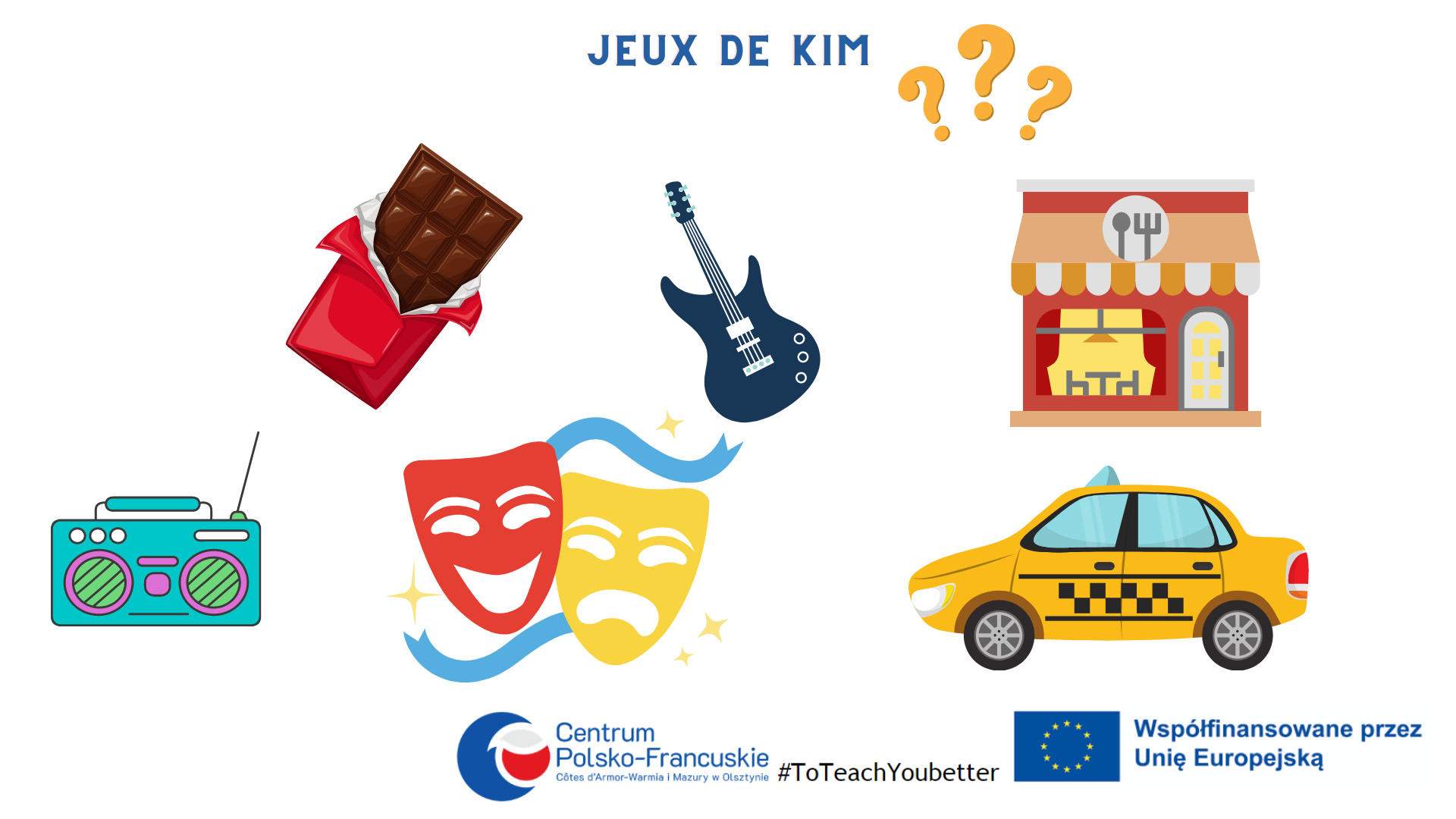 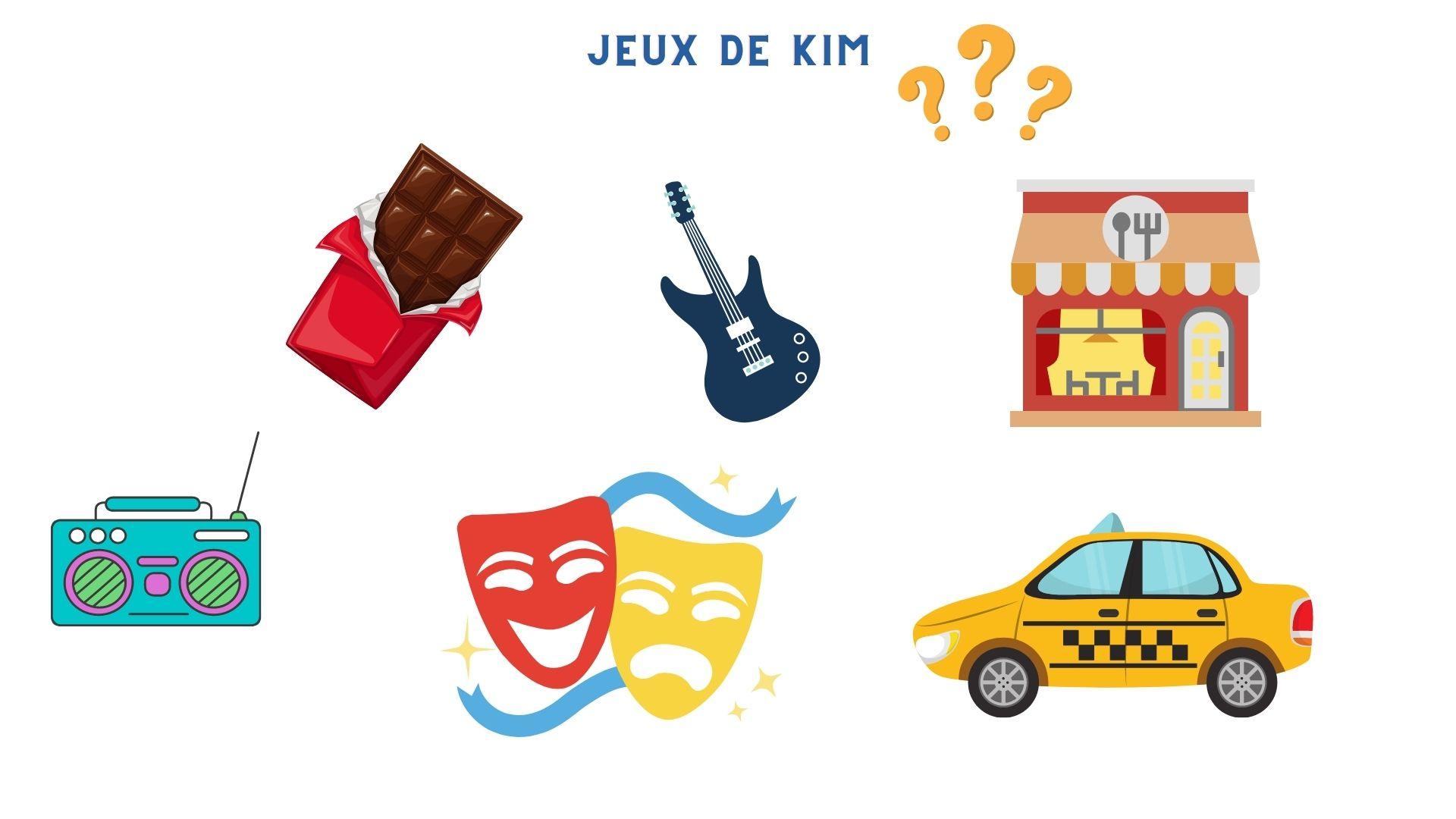